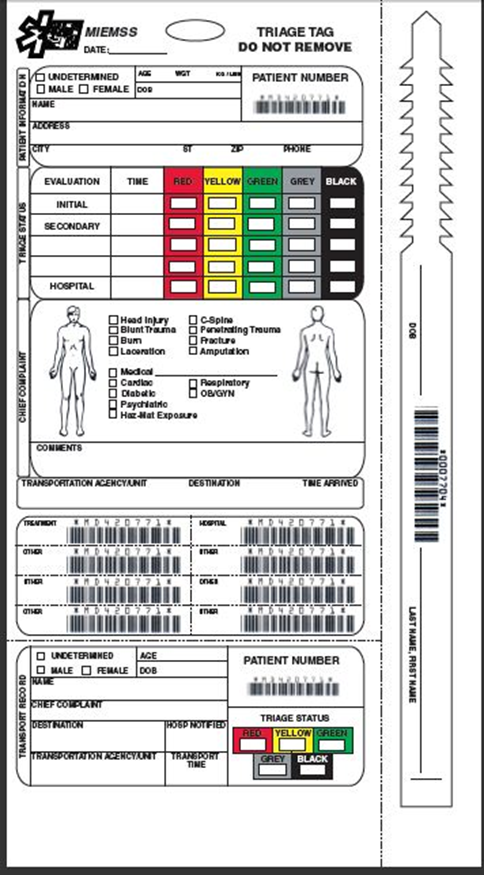 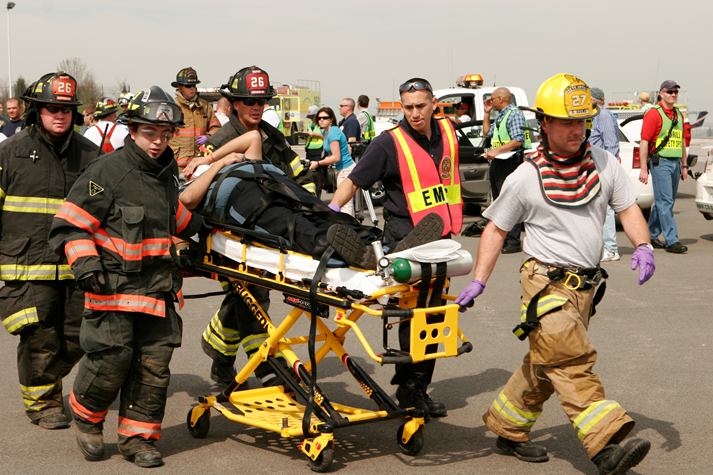 Maryland Triage SystemTag, START, and JumpSTART
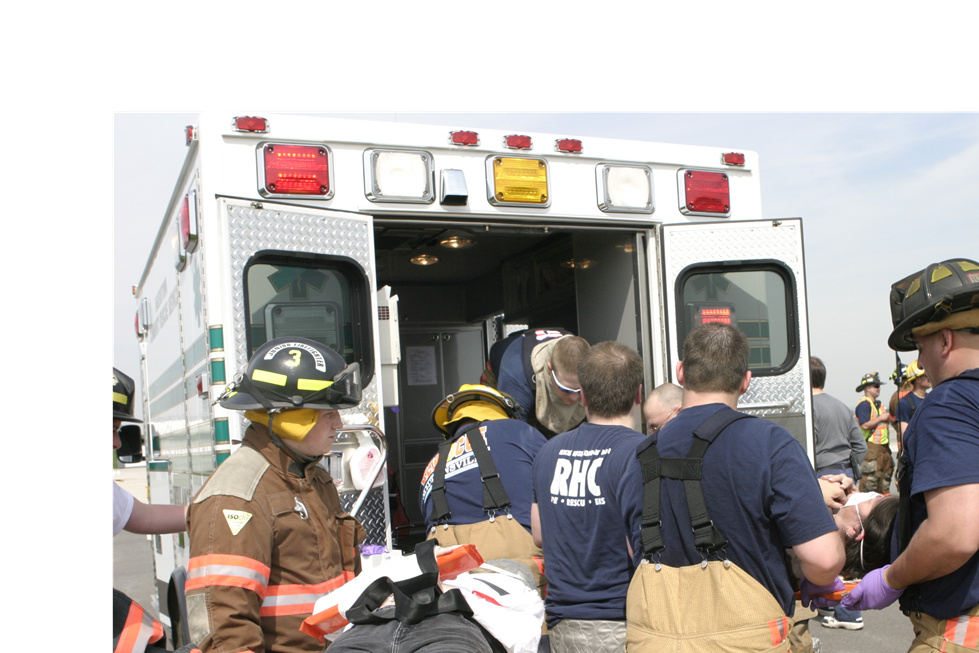 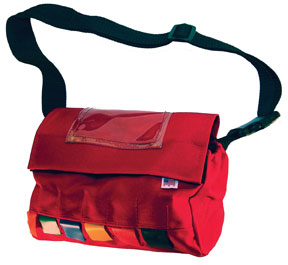 JAN  2019
[Speaker Notes: INSTRUCTOR NOTES: 
Introduction slide. The program may be taught in a group setting or self-taught.]
Enabling Objectives
Upon completion of this training the participant 
       will be able to:
Define TRIAGE and explain when it is appropriate for use
List three reasons a patient triage and tracking system is required for successful operations
Categorize the Triage status of patients utilizing the  START and JumpSTART Triage Systems
Explain the design and use of paper Triage Tags
Identify five capabilities of the paper Maryland Triage Tags
[Speaker Notes: INSTRUCTOR NOTES: 
Enabling objectives define the specific knowledge, skills, and/or abilities to be demonstrated, compared, listed, described, etc.]
Triage
The sorting of and allocation of treatment to patients and especially battle and disaster victims according to a system of priorities designed to maximize the number of survivors  
(from the French trier, to sort)
(Merriam-Webster) 










Developed by Baron Dominique-Jean Larrey, Napoleon's Chief  Surgeon, for use by the first ambulance corps—the ambulances volantes—during the early 1800s
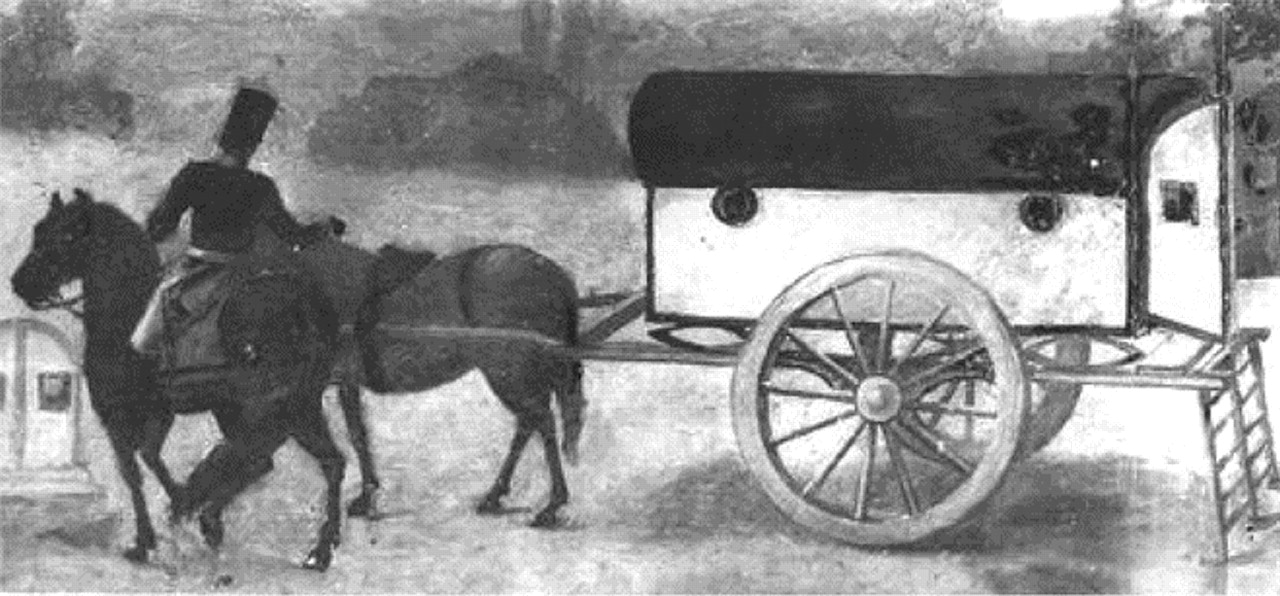 Why Triage and Tag?
Sorting of patients to provide for the survival of the most patients
Assignment of resources in the most efficient method
Most severe survivable injuries receive rapid treatment
Accountability of patients
Family reunification
Triage Unit Leader
Casualty
Collection
Point
Incident Site
Triage: A rapid approach to prioritizing 
     a large number of patients
Simple Triage And Rapid Treatment
JumpSTART
[Speaker Notes: INSTRUCTOR NOTES:
This subject matter should be familiar to the student and is provided here as both a brief refresher and to tie together the components of the training program.]
Triage
Triage should be performed RAPIDLY

Utilize START/ JumpSTART  Triage to determine priority 

15–60 seconds per patient 

Affix a color tape  on upper arm or leg
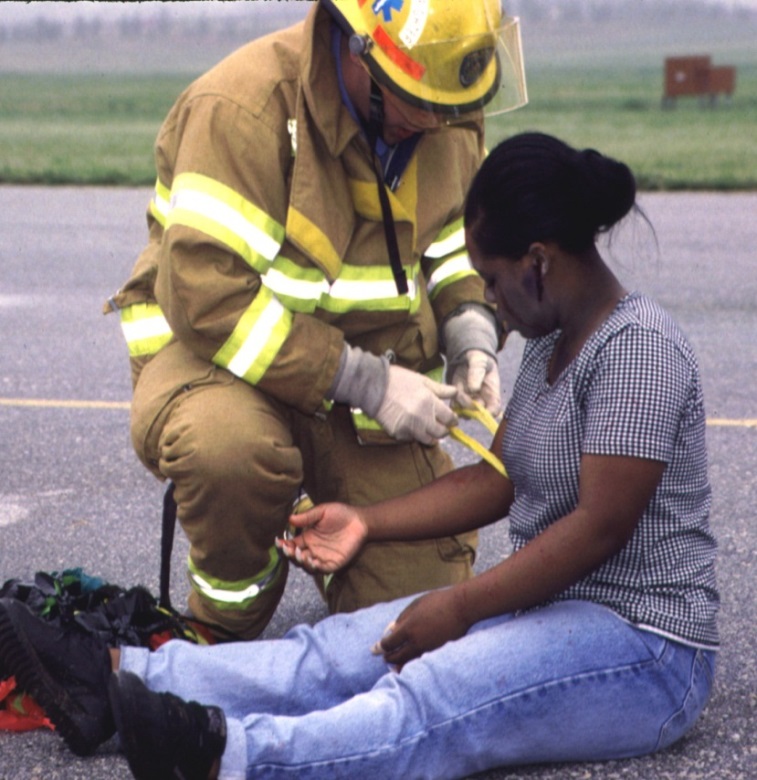 [Speaker Notes: INSTRUCTOR NOTES:

MOVE QUICKLY!

Use S.T.A.R.T. to determine the priority of the patient:

No more than 15–60 seconds per patient

Check:   
Respiration
Pulse
Mental Status

Attach ribbon to UPPER ARM, if possible. The next option would be HIGH on a THIGH. The goal is to be consistent so they are easily recognized as the priority flag.]
START – JumpSTART Triage
Clear the “walking wounded” with verbal instruction:
If you can hear me and you can move, walk to…
Direct patients to the casualty collection point (CCP)    or treatment area for detailed assessment and medical care 
Assign a Green Minor Manager to the area to control patients and manage area
Tag will be issued at the CCP
These patients may be classified as MINOR
[Speaker Notes: INSTRUCTOR NOTES:
Talk the students through the triage process using these guidelines. Essentially, if a patient can hear you, understand and follow your commands, and has the physical ability to walk on their own, their injuries are non-emergent and can be tended to later. Of course, triage is a dynamic process and these patients should be re-assessed at the treatment area for any deterioration in their condition. The action of moving the MINOR patients from the scene also helps clear space and reduce confusion so the remaining patients can be quickly categorized.]
START/JumpSTART
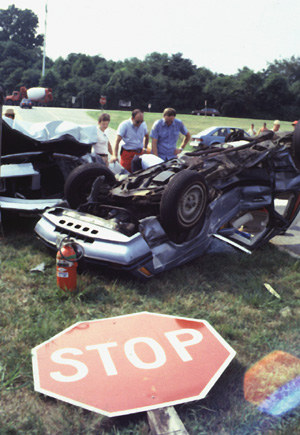 Now use START/JumpSTART to assess and categorize the remaining patients…

USE COLORED RIBBONS ONLY
[Speaker Notes: INSTRUCTOR NOTES:

Basic, quick patient care]
START/JumpSTART
Categorize the patients by assessing each patient’s RPMs…
Respirations

Pulse/perfusion

Mental Status
[Speaker Notes: INSTRUCTOR NOTES:
These are the three decision criteria to be used in categorizing those patients who have not already been determined to be “walking wounded.”]
START/JumpSTART—RPM
RESPIRATIONS
Is the patient breathing?
Yes

   Adult – respirations > 30 = Red/Immediate 

   Pediatric – respirations < 15 or > 45 = Red/Immediate 

   Adult – respirations < 30 = check perfusion 

   Pediatric – respirations > 15 and < 45 = check perfusion
[Speaker Notes: INSTRUCTOR NOTES:
Address respirations first. Many triage decisions can be made on this assessment alone. This corresponds to the “A” and “B” of the ABCs of patient care.]
START/JumpSTART—RPM
RESPIRATIONS
Is the patient breathing?
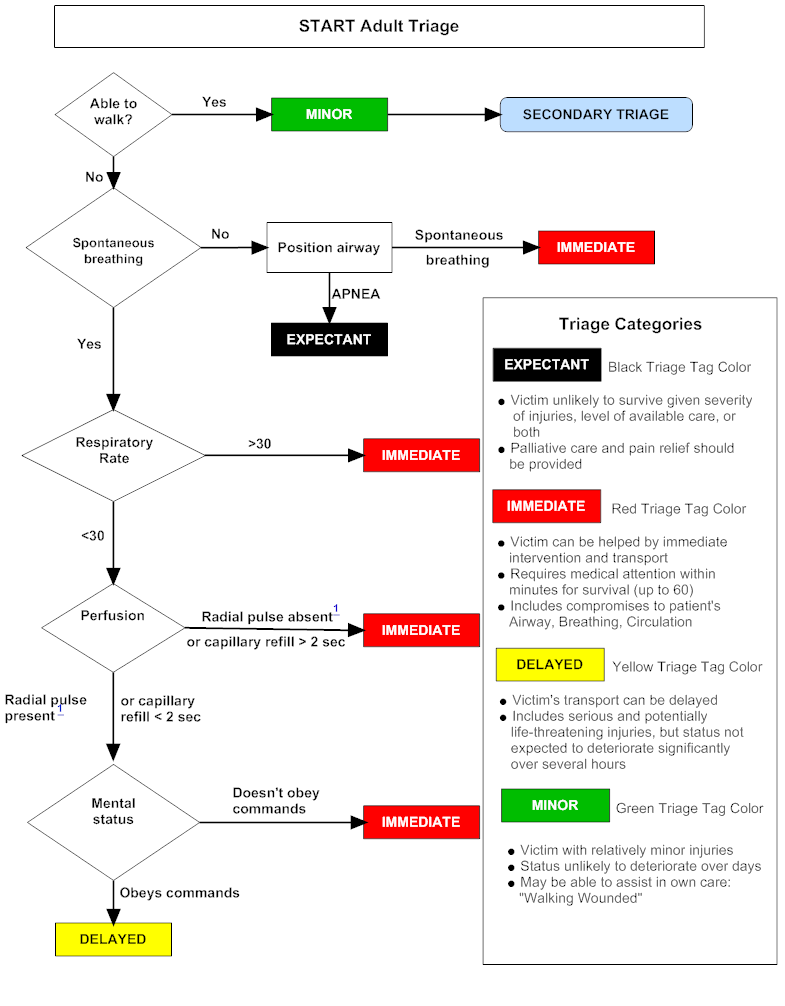 No
Reposition the airway…

Respirations begin =  IMMEDIATE/RED

If patient is APNEIC 

Adult – deceased = BLACK

Pediatric: Pulse Present – give 5 rescue breaths
respirations begin = IMMEDIATE/RED
absent respirations – deceased = BLACK
[Speaker Notes: INSTRUCTOR NOTES:
Address respirations first. Many triage decisions can be made on this assessment alone. This corresponds to the “A” and “B” of the ABCs of patient care.]
START/JumpSTART—RPM
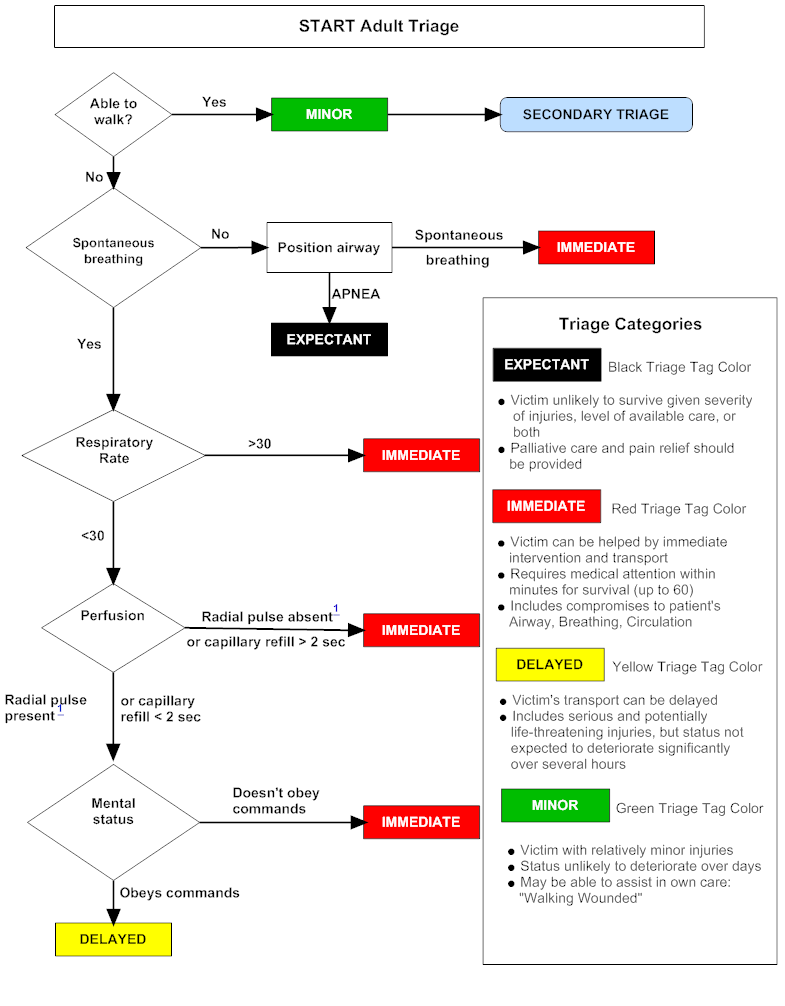 PULSE/PERFUSION

Is the RADIAL pulse present?

Is capillary refill (CR) LESS than < 2 seconds?
Yes
Check mental status
No
Adult: Pulse absent or CR  > 2 seconds patient = IMMEDIATE/RED
Pediatric: No palpable pulse patient = IMMEDIATE/RED
[Speaker Notes: INSTRUCTOR NOTES: 
This assessment corresponds to the “C” of the ABCs.]
START/JumpSTART—RPM
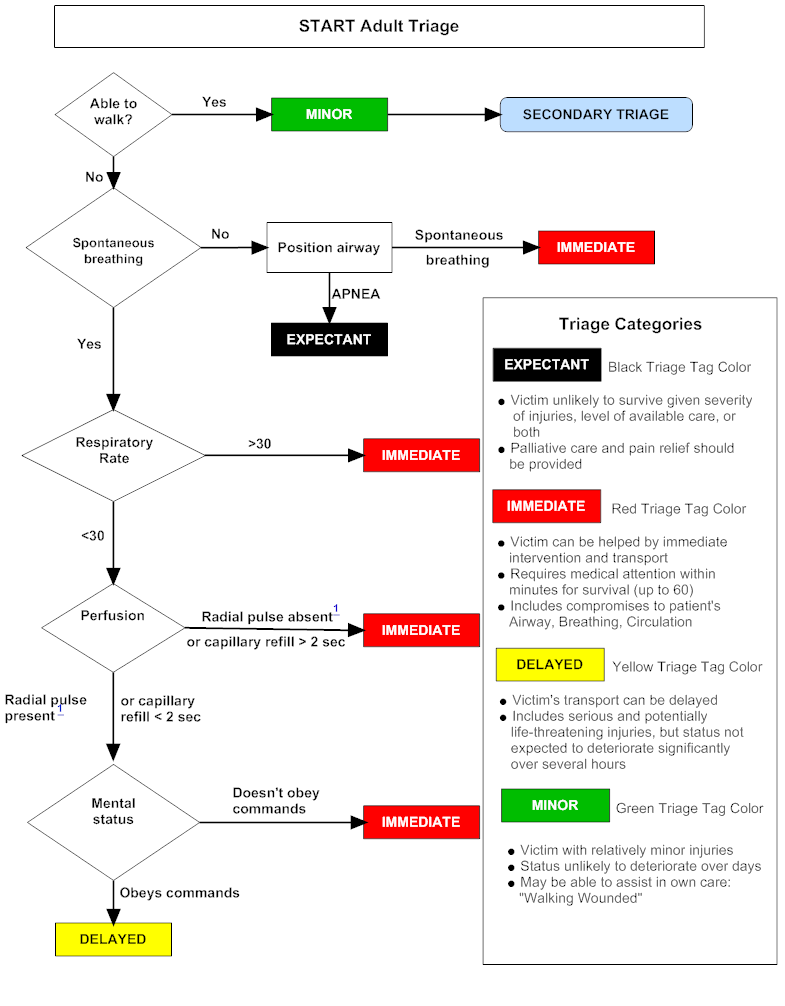 MENTAL STATUS…

Can the patient follow simple commands?
Yes

Adult = DELAYED / YELLOW

Pediatric: alert, verbal, or pain response is appropriate
= DELAYED /  YELLOW
No

Adult = IMMEDIATE / RED

Pediatric – “P” pain causes inappropriate posturing or “U” unresponsive to noxious  stimuli = IMMEDIATE/ RED
[Speaker Notes: INSTRUCTOR NOTES:  
Patients that have respirations more than 30/minute and capillary refill greater than 2 seconds, but who can follow commands, are still categorized as IMMEDIATE.]
START/JumpSTART
If the patient is IMMEDIATE/RED upon initial assessment…then, before moving the patient to the treatment area, attempt  only life-saving interventions:

Airway, Needle Decompression, Tourniquet, Antidote

DO NOT ATTEMPT ANY OTHER 
TREATMENT AT THIS TIME
[Speaker Notes: INSTRUCTOR NOTES: 
Only emergent and immediately life-saving interventions should be performed at this stage. All other interventions should be made at the treatment area.]
Combined START/JumpSTART Triage
Using the JS algorithm
YES
**
CAN YOU
MINOR
SECONDARY TRIAGE
**
evaluate all children first
WALK
?
who did not walk under
their own power.
NO
Evaluate infants first in
BREATHING
IMMEDIATE
secondary triage using
NO
Position Upper Airway
Breathing
?
entire JS algorithm
!
APNEIC
ADULT
PEDIATRIC
HAS A
NO PULSE
PULSE
PEDI Neurological Assessment
APNEIC
Expected /
Deceased
5 Rescue Breaths
YES
A
Alert
BREATHING
Responds to
V
IMMEDIATE
Verbal Stimuli
Responds to
30
ADULT
P
>
Respiratory
IMMEDIATE
Painful Stimuli
Rate
?
PEDI
Unresponsive
45 > OR < 15
U
30
ADULT
<
To Noxious
Stimuli
-
PEDI
15
45
ADULT 
CR >2 Sec or NO PALPABLE PULSE
IMMEDIATE
Perfusion
?
PEDI - NO PALPABLE PULSE
YES
“P” INAPPROPRIATE POSTURING OR “U”
(
PEDIATRIC
)
DOESN’T OBEY COMMANDS
Mental
IMMEDIATE
?
Status
ADULT
OBEY COMMANDS
-
ADULT
DELAYED
)
PEDIATRIC
“A”
,
“V”
,
OR “P”
(
APPROPRIATE
-
www
.
jumpstarttriage
.
com
Http
://
Http
://
starttriage
.
com
www
.
[Speaker Notes: This is the combination START/JumpSTART algorithm. Separate START and JumpSTART algorithms are located at the end of this slide show, but hidden from the regular slide show.]
Fast Triage – Ribbon Applied First
Apply ribbon to upper arm or upper thigh
[Speaker Notes: INSTRUCTOR NOTES: 
The first round of patient contact will be performed in triage and category designation made with the colored ribbon.]
RED Triage Category (Immediate)
Adult

 Respirations > 30 BPM
CR > 2 seconds or
  no palpable radial pulse
Cannot follow simple
   commands

Pneumothorax
Hemorrhagic Shock
Closed Head Injury
Pediatric

 Respirations < 15 or > 45
 CR > 2 seconds or no palpable radial or brachial pulse
Inappropriate “Pain” 
   (e.g., posturing) or “Unresponsive”
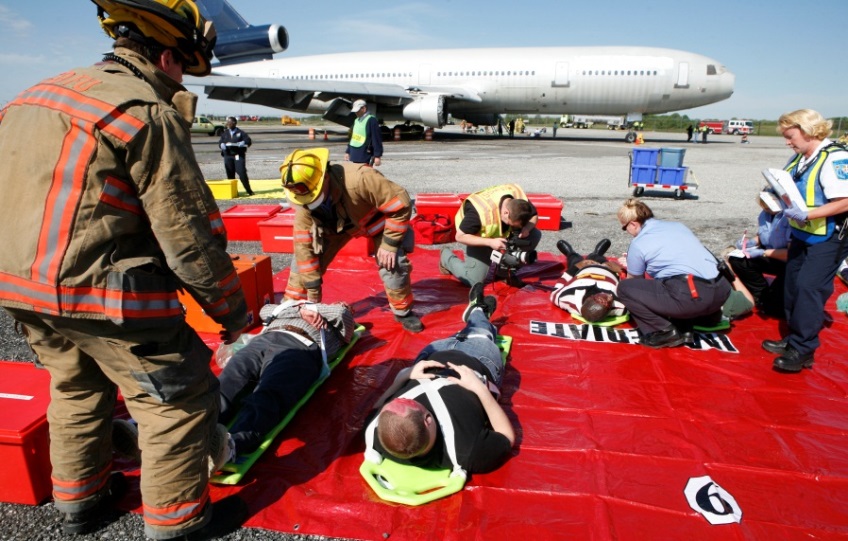 [Speaker Notes: INSTRUCTOR NOTES: 
The RED category is also referred to as IMMEDIATE and follows START criteria.
 Requires medical attention within minutes for survival (up to 60 minutes) 
 Victim can be helped by immediate intervention and transport
 Includes compromises to patient’s Airway, Breathing and Circulation]
YELLOW Triage Category (Delayed)
Adult: respirations, capillary refill, and mentation are normal  

Isolated burns

Extremity fractures

Stable other trauma

Most patients withmedical complaints

Pediatric: “A,” “V,” or appropriate “P”
 (e.g., withdrawal from pain stimulus)
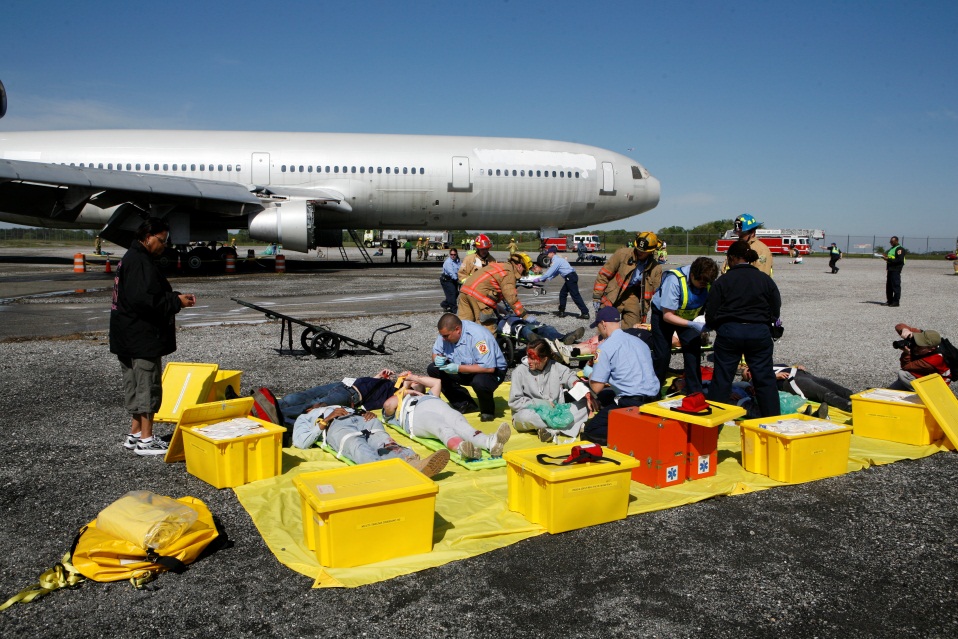 [Speaker Notes: INSTRUCTOR NOTES:  
The YELLOW category is also referred to as DELAYED. 
• Victim’s transport can be delayed
 Includes serious and potentially life-threatening injuries, but status not expected to deteriorate significantly over several hours]
GREEN Triage Category (Minor)
“Walking wounded”
Psychological casualties
Always look for children being carried and assess them
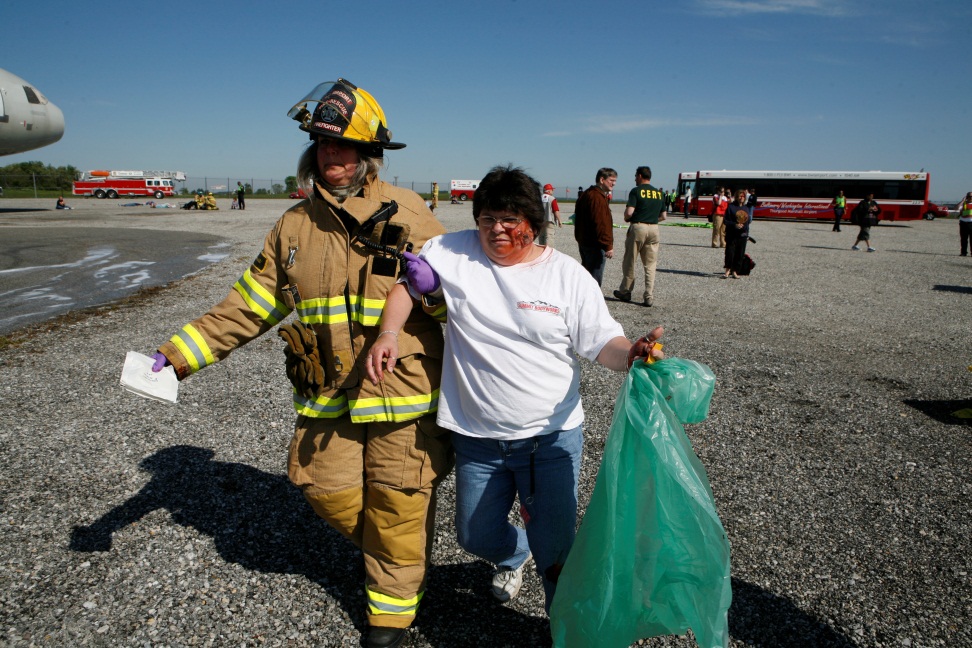 [Speaker Notes: INSTRUCTOR NOTES: 
The GREEN category is also referred to as MINOR.
Victim with relatively minor injuries
 Status unlikely to deteriorate over days
 May be able to assist in own care
 “Walking Wounded”]
BLACK Triage Category (Deceased)
Obvious mortality or death (pulseless and apneic)
Decapitation
Blunt trauma arrest
Injuries incompatible with life 
Brain matter visible
[Speaker Notes: INSTRUCTOR NOTES:  
The BLACK category is for DECEASED or patients EXPECTED to die. 
 Victim unlikely to survive given severity of injuries, level of available care, or both
 Palliative care and pain relief should be provided]
Revised Paper Triage Tag
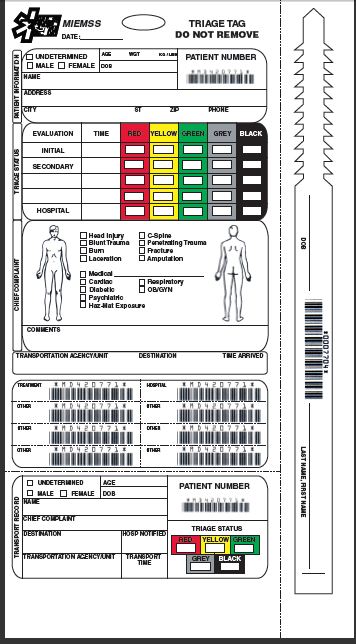 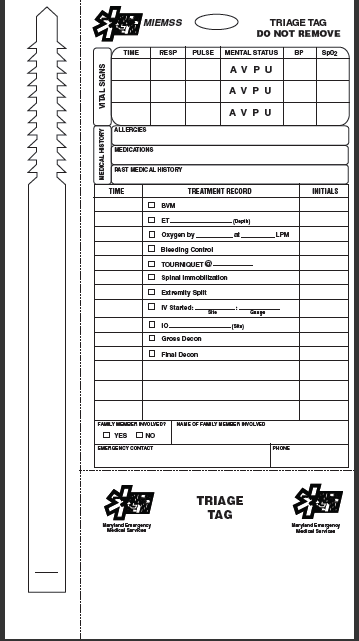 FRONT
BACK
Do Not Use Gray Category
[Speaker Notes: INSTRUCTOR NOTES: 
The triage tags now have a GREY triage status category. This category is not currently approved for use but is printed on the tag in anticipation of its approval for use in the future. The paper tags have a tear off wrist/ankle tag on the right side (when viewed from the front) that have a bar code for use in patient tracking should the triage tag become separated from the patient.]
Triage Tag Sections
Patient information
Triage status
Chief complaint
Transporting unit
Peel-off bar codes
Transport record



Vital signs
Medical history
Treatment
Family contact
Wrist band
* Triage tags should be used in all MCI scenarios, even when handheld device is employed
[Speaker Notes: INSTRUCTOR NOTES: 
These are the different sections of the triage tags.]
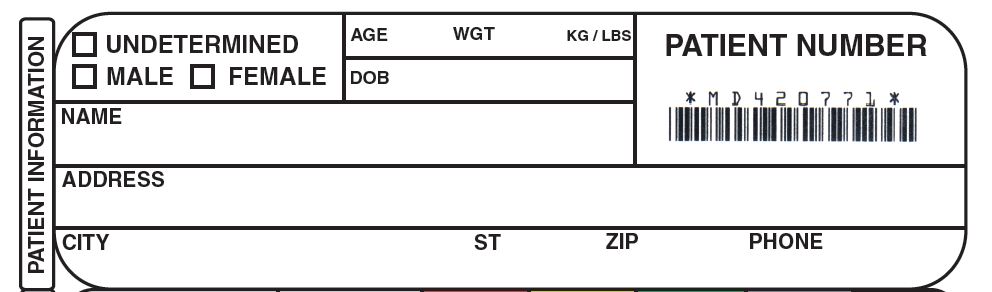 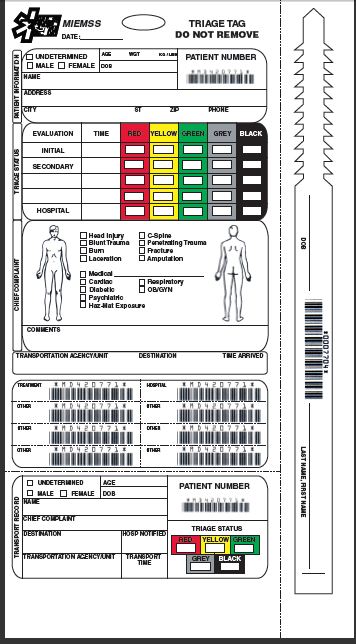 Patient information
Triage status
Chief complaint
Transporting unit
Peel-off bar codes
Transport record
Vital signs
Medical history
Treatment
Family contact
Wrist band
[Speaker Notes: INSTRUCTOR NOTES: 
This information is important not only for patient identification but can also help with family reunification. Frequently, the urgency of the situation prevents obtaining this information “up front.”  It can be entered when time allows.]
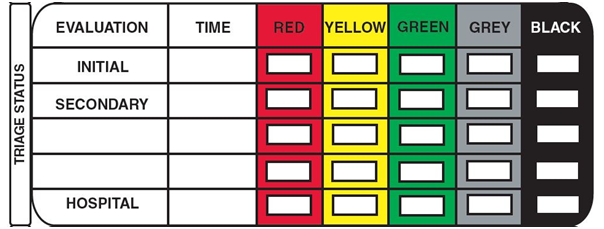 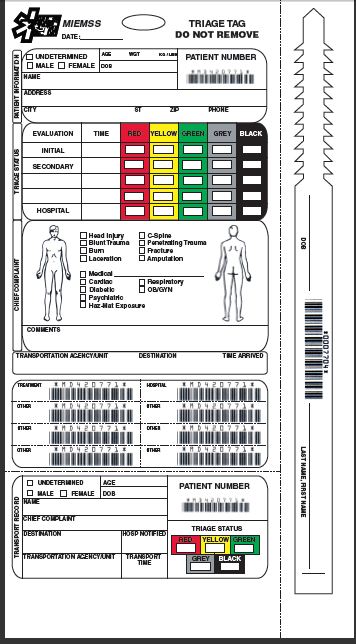 The paper triage tag includes a GREY category for future use based on anticipated national acceptance. 

IT WILL  NOT BE USED IN THE TRIAGE OF PATIENTS UNTIL APPROVED BY MIEMSS.
Patient information
TRIAGE STATUS
Chief complaint
Transporting unit
Peel-off bar codes
Transport record
Vital signs
Medical history
Treatment
Family contact
Wrist band
[Speaker Notes: INSTRUCTOR NOTES: 
Tags with a GREY category are in use but the category itself has not been approved for use in the triage of patients.]
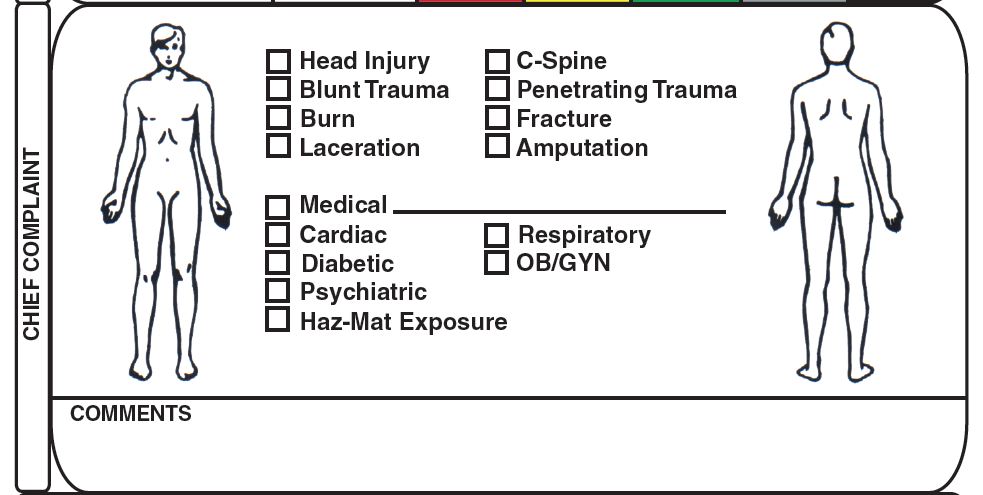 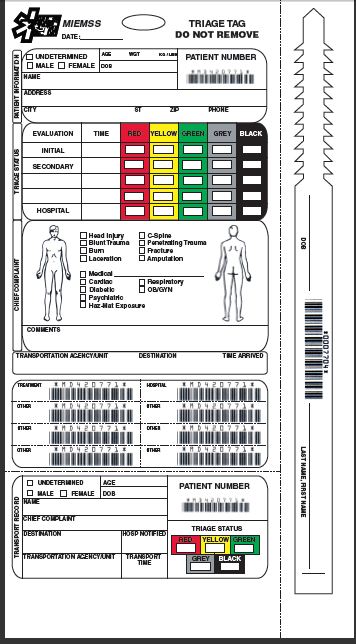 Patient information
Triage status
CHIEF COMPLAINT
Transporting unit
Peel-off bar codes
Transport record
Vital signs
Medical history
Treatment
Family contact
Wrist band
[Speaker Notes: INSTRUCTOR NOTES: 
The Chief Complaint section allows for the categorization of trauma or medical illness along with the opportunity to note the body part or region involved. The Comment section provides the opportunity to include additional or more specific information. For example, the burn category is demarcated by a circle and/or “X,” but you can describe the burns as first, second, or third degree in the comments section.]
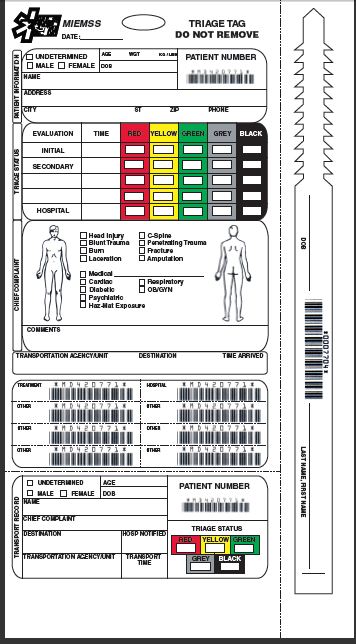 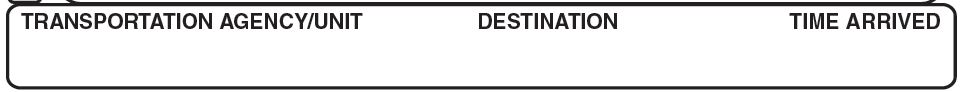 Patient information
Triage status
Chief complaint
TRANSPORTING UNIT
Peel-off bar codes
Transport record
Vital signs
Medical history
Treatment
Family contact
Wrist band
[Speaker Notes: INSTRUCTOR NOTES: 
This section is filled out by Transportation Group Supervisor or Ambulance Disposition Coordinator or designee.]
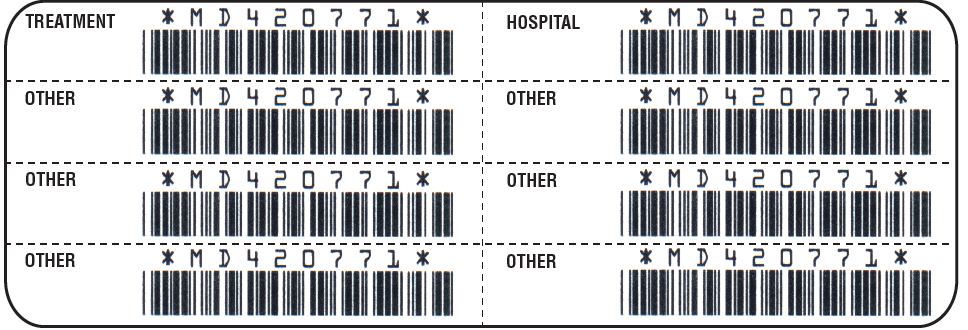 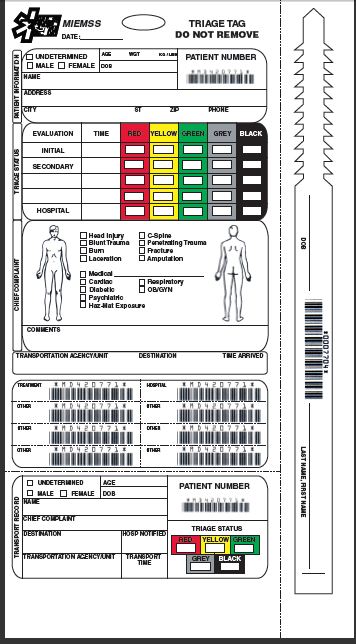 Patient information
Triage status
Chief complaint
Transporting unit
PEEL-OFF BAR CODES
Transport record
Vital signs
Medical history
Treatment
Family contact
Wrist band
[Speaker Notes: INSTRUCTOR NOTES: 
The peel off bar codes are to be utilized to track a patient through the triage and transport process. They can also be used to identify and track patient belongings.]
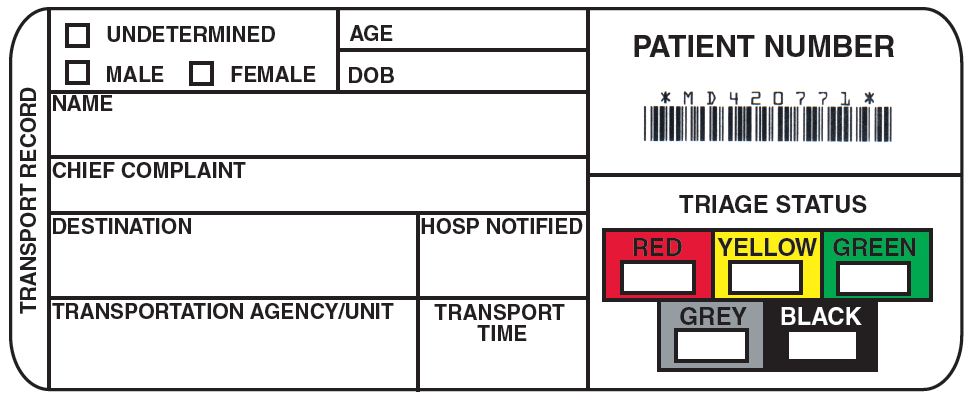 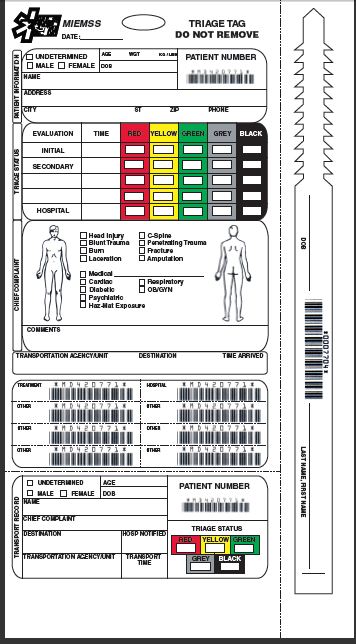 Detachable as a tear-off and as a peel-off sticky label

Used to document patient movement

Must be affixed to Transport Tactical Worksheet with the unit, priority, and destination marked and initialed.

Commonly called the “Ticket”
Patient information
Triage status
Chief complaint
Transporting unit
Peel-off bar codes
TRANSPORT RECORD
Vital signs
Medical history
Treatment
Family contact
Wrist band
[Speaker Notes: INSTRUCTOR NOTES: 
This section has come to be known as the “Ticket” and contains a synopsis of the patient’s personal information, medical status, and transport history.]
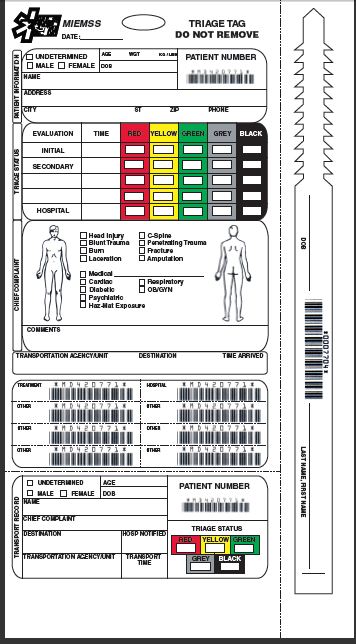 Removable wrist band has been added with an area for DOB and name
Patient information
Triage status
Chief complaint
Transporting unit
Peel-off bar codes
Transport record
Vital signs
Medical history
Treatment
Family contact
WRIST BAND
[Speaker Notes: INSTRUCTOR NOTES:
This is the new removable wrist band. It can be placed on the patient to assist with patient processing..]
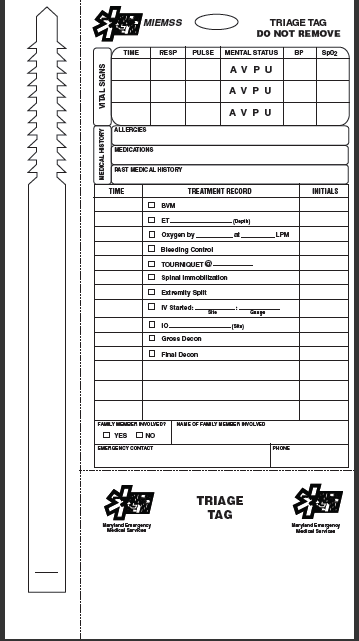 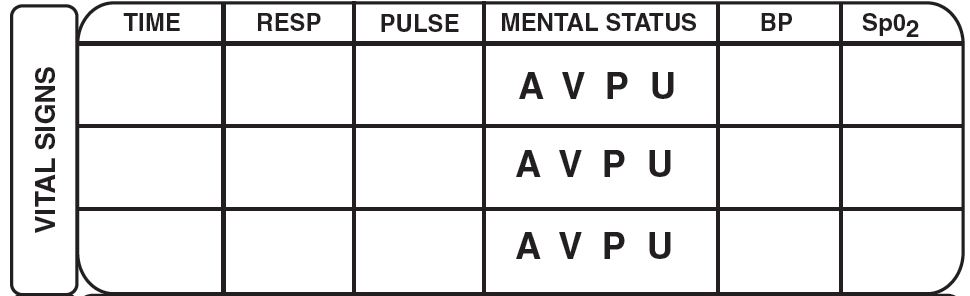 Patient information
Triage status
Chief complaint
Transporting unit
Peel-off bar codes
Transport record
VITAL SIGNS
Medical history
Treatment
Family contact
Wrist band
[Speaker Notes: INSTRUCTOR NOTES: 
This section allows the care provider to sequentially document the R(espiration), P(ulse), and M(ental status) critical to the START (Simple Triage And Rapid Treatment) and JumpSTART process described earlier.  

Mental status is indicated by the common AVPU system: Alert, responsive to Verbal stimuli, responsive to Painful stimuli, or Unresponsive.  

Blood pressure and oxygen saturation, while not part of the START process, provide information that can help in making decisions for medical care. 

There are three sections to allow information to be recorded at different times. After all, triage is a dynamic process.]
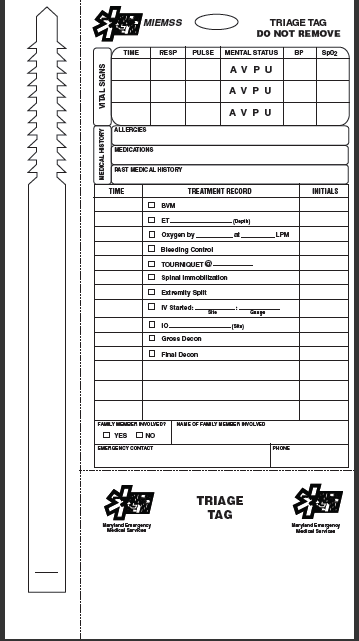 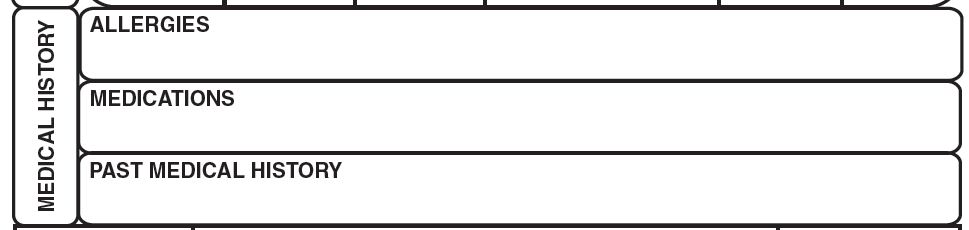 Patient information
Triage status
Chief complaint
Transporting unit
Peel-off bar codes
Transport record
Vital signs
MEDICAL HISTORY
Treatment
Family contact
Wrist band
[Speaker Notes: INSTRUCTOR NOTES: 
Medical history is usually obtained as time allows.]
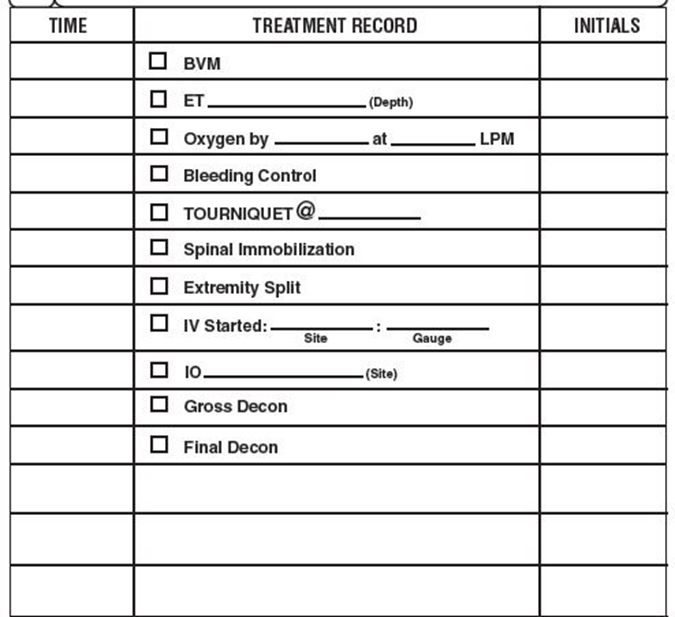 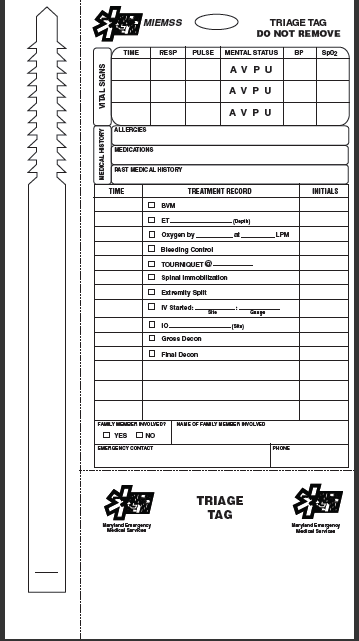 Patient information
Triage status
Chief complaint
Transporting unit
Peel-off bar codes
Transport record
Vital signs
Medical history
TREATMENT
Family contact
Wrist band
[Speaker Notes: INSTRUCTOR NOTES: 
This section allows for the documentation of the treatments provided by multiple providers at different times in the patient’s course of care. Timed delivery of care is especially important for something like tourniquet application.]
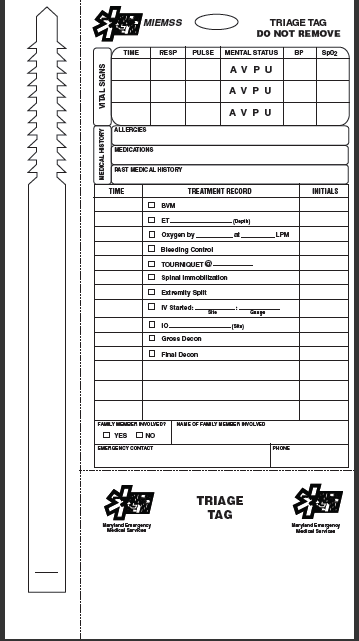 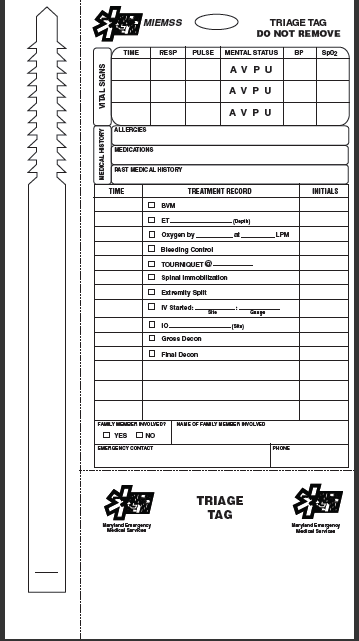 Patient information
Triage status
Chief complaint
Transporting unit
Peel-off bar codes
Transport record
Vital signs
Medical history
Treatment
FAMILY CONTACT
Wrist band
[Speaker Notes: INSTRUCTOR NOTES: 
This information is also critical to family reunification efforts.]
Triage Summary
Triage allows for effective and efficient care, helping to increase the survivability for as many patients as possible 
Assignment of resources will increase efficiency 
Most severely injured patients will receive rapid treatment and transport in logical order
Ensures accountability of all patients
Allows for family reunification
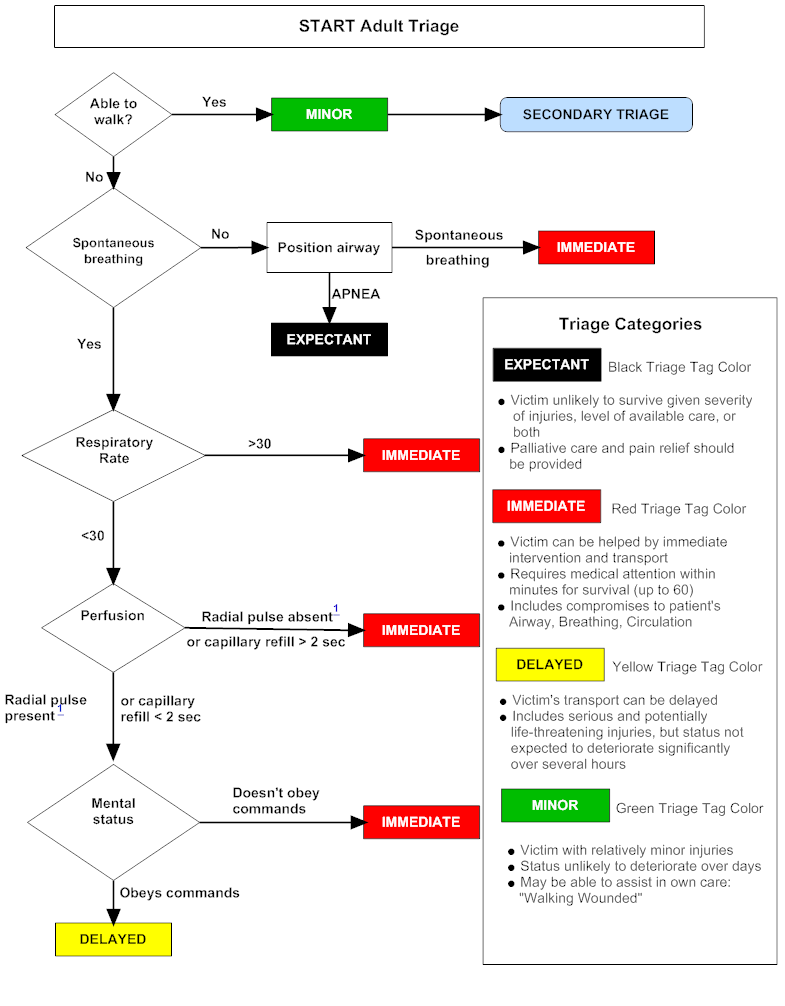 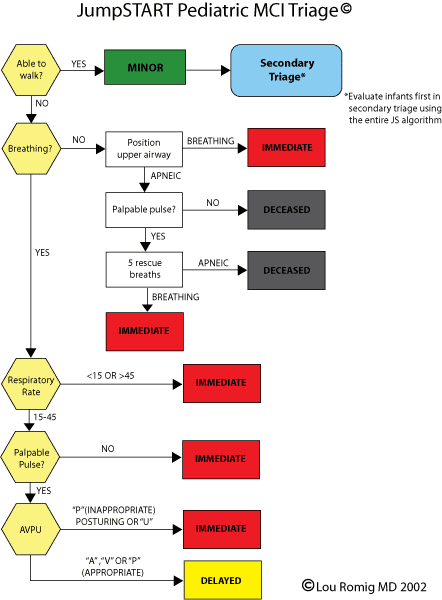 Maryland Triage System
MIEMSS gratefully acknowledges the following individuals for their efforts in the development of this program:
Maryland Triage System
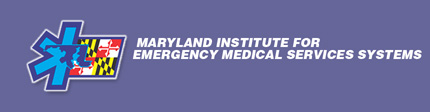 Maryland Institute for 
Emergency Medical Services Systems
653 West Pratt Street
Baltimore, MD  21201
410-706-3996